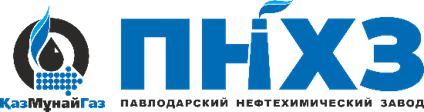 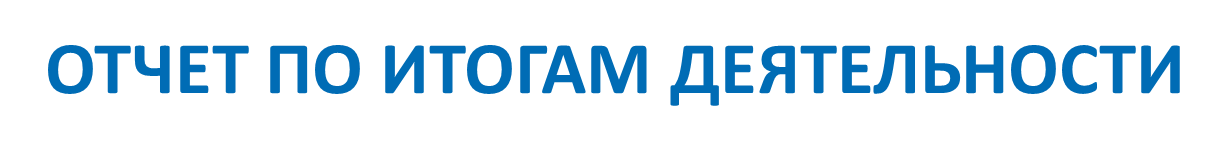 ТОО «Павлодарский нефтехимический завод», как субъекта естественных монополий,
в сфере подъездных путей за 2024 год
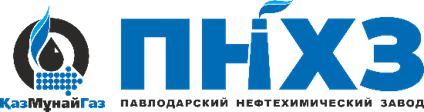 ТОО «Павлодарский нефтехимический завод» является одним из крупнейших нефтеперерабатывающих предприятий Казахстана. 
С января 2023 года регулируемым видом деятельности ТОО «Павлодарский Нефтехимический завод» являются услуги: 
- по предоставлению подъездного пути для проезда подвижного состава при условии отсутствия конкурентного подъездного пути;
- по предоставлению подъездного пути для маневровых работ, погрузки-выгрузки, других технологических операций перевозочного процесса, а также для стоянки подвижного состава, непредусмотренной технологическими операциями перевозочного процесса при отсутствии конкурентного подъездного пути.
С 1 августа 2023 года утверждены тарифные сметы на период с 01.08.23г. по 31.07.2024г. и оказание услуг по предоставлению подъездных путей производится по следующим тарифам:
- по предоставлению подъездного пути для проезда подвижного состава при условии отсутствия конкурентного подъездного пути - 53,77 тенге/вагонокм без НДС;
- по предоставлению подъездного пути для маневровых работ, погрузки-выгрузки, других технологических операций перевозочного процесса, а также для стоянки подвижного состава, непредусмотренной технологическими операциями перевозочного процесса при отсутствии конкурентного подъездного пути - 77,54 тенге/вагоно/час без НДС.
Услуги подъездных путей ТОО «Павлодарский нефтехимический завод» за 2024 год осуществлял 55-ти потребителям.
Информация о постатейном исполнении тарифной сметы на услугу по предоставлению подъездного пути для проезда подвижного состава при условии отсутствия конкурентного подъездного пути, тыс.тенге
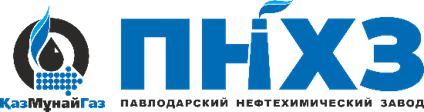 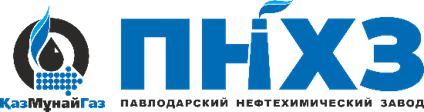 Информация о постатейном исполнении тарифной сметы на услугу по по предоставлению подъездного пути для маневровых работ, погрузки-выгрузки, других технологических операций перевозочного процесса, а также для стоянки подвижного состава, непредусмотренной технологическими операциями перевозочного процесса при отсутствии конкурентного подъездного пути, тыс.тенге
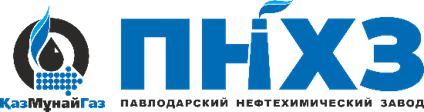 Финансовый результат от оказания услуг ТОО «ПНХЗ» за 2024 год, тыс.тенге
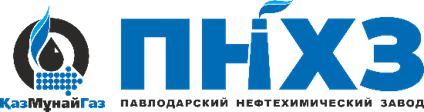 Основные финансово-экономические показатели деятельности ТОО «ПНХЗ» в сфере естественной монополии, тыс.тенге (Управленческий учет)
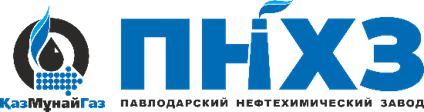 Затраты на оказание услуг ТОО "ПНХЗ" за 2024 год
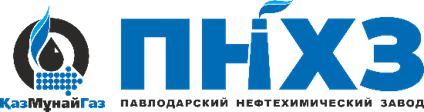 Объем услуг по предоставлению подъездного пути для проезда подвижного состава при условии отсутствия конкурентного подъездного пути за 2024 год, вагонокм
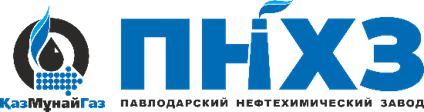 Объем услуг по предоставлению подъездного пути для маневровых работ, погрузки-выгрузки, других технологических операций перевозочного процесса, а также для стоянки подвижного состава, непредусмотренной технологическими операциями перевозочного процесса при отсутствии конкурентного подъездного пути за 2024 год, вагоночасов
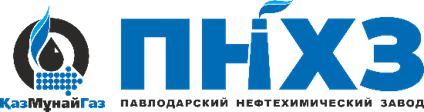 Информация по  тарифам ТОО "ПНХЗ" как субъекта естественных монополий
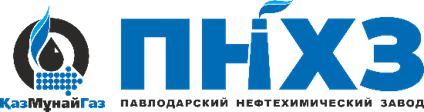 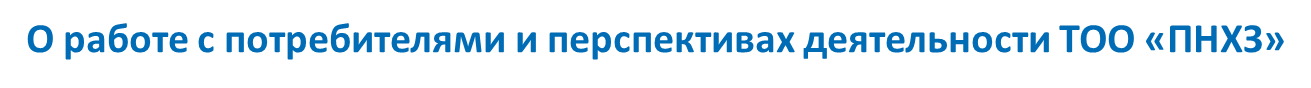 Потребность потребителей в оказываемых услугах, относящихся к сфере естественных монополий, определяется при заключении договоров на оказание услуг. 
Ежемесячно проводится работа по сверке объемов потребления с потребителями услуг, а так же по запросу некоторых потребителей услуг сверка осуществляется еженедельно либо подекадно. 
Фактические объемы ежемесячно подтверждаются актами об оказании производственных услуг, а также реестрами на оказание услуг по подъездным путям, подписанными со стороны ТОО «ПНХЗ» и  субпотребителями.
ТОО «ПНХЗ» в 2025 г. продолжит работы по выполнению показателей повышения надежности и качества регулируемых услуг.